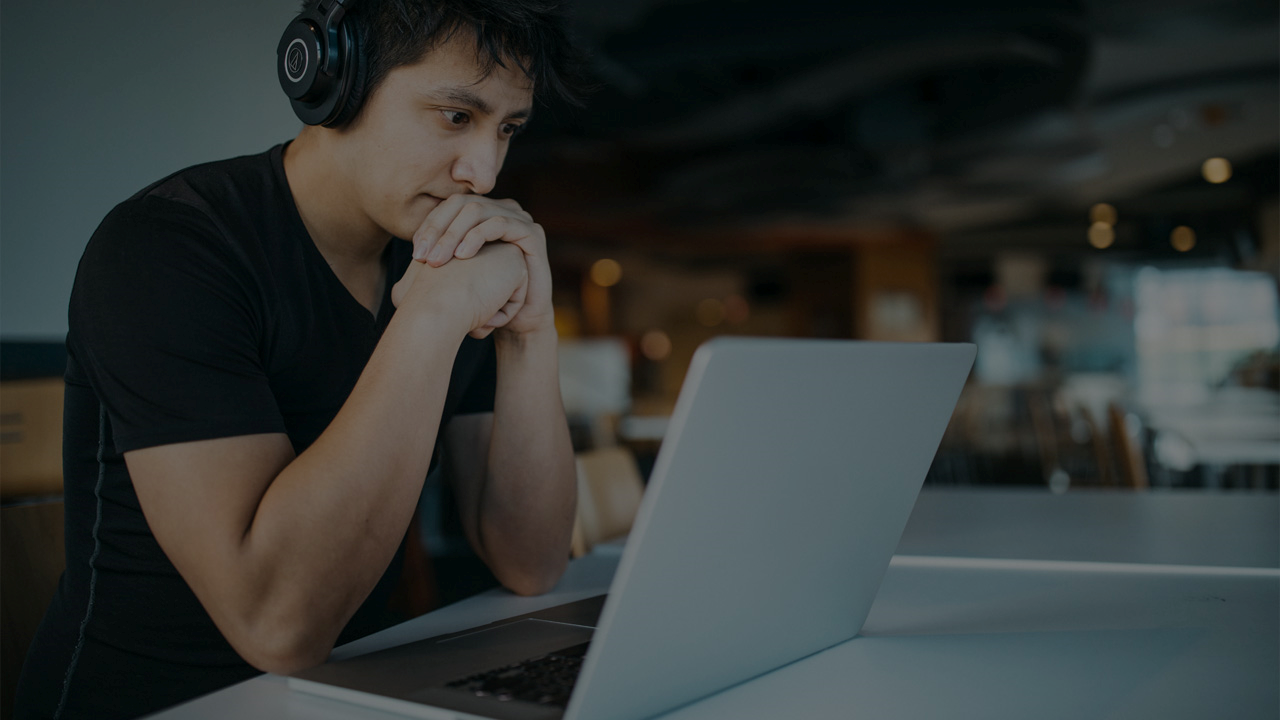 آموزش مقدماتی بورس
محمد امین همایون پور
بورس چیست؟
بورس بازاری است که شما با سرمایه اندک میتوانید در شرکت های بزرگ سهیم شوید و در سود و ضرر آن ها شرکت کنید.
نیاز به سرمایه زیاد ندارد و با 100 هزارتومن میتوان وارد این بازار شد.
در بورس شرکت های بزرگ و کوچک قرار دارند.
اندیشه ی ایجاد بورس زمانی شکل گرفت که عده ای از بازرگانان اروپایی از فعالیت های تجاری خود ضرر کردند، بنابراین به فکر راه حلی افتادند تا به وسیله ی آن بتوانند جلوی این ضرر را بگیرند و یا آن را به حداقل برسانند.
نتیجه آن شد که تعدادی از بازرگانان عده ای را در فعالیت های خود شریک کردند تا با این روش سود و زیان احتمالی را با آنها تقسیم کنند. این تجربه موفقیت آمیز بود لذا به تدریج هر تاجری سعی می کرد تا فعالیت های تجاری خود را با این روش ادامه دهد؛ به خصوص که این روش برای افرادی که فعالیت های بزرگ اقتصادی انجام می دادند بسیار مطلوب تر بود.
در بورس نیازمند سه نوع تحلیل هستیم
در تحلیل رفتاری با توجه به عرضه و تقاضا یک سهام نوساناتی دارد  و یک سهام روند نزولی و صعودی میگیرد.
در تحلیل بنیادی باتوجه به عملکرد شرکت و تصمیماتی که گرفته میشود و  موجب سود و ضرر میشود میتوان روند رابررسی کرد که نیازمند اطلاعات آشکار و پنهان شرکت میباشد.
در تحلیل تکنیکال که مرسوم ترین آن هست با توجه به نمودار ها  به پیش بینی سود و ضرر پرداخته میشود.
اولین کار برای شروع ثت نام در سجام هست:                 https://profilesejam.csdiran.com
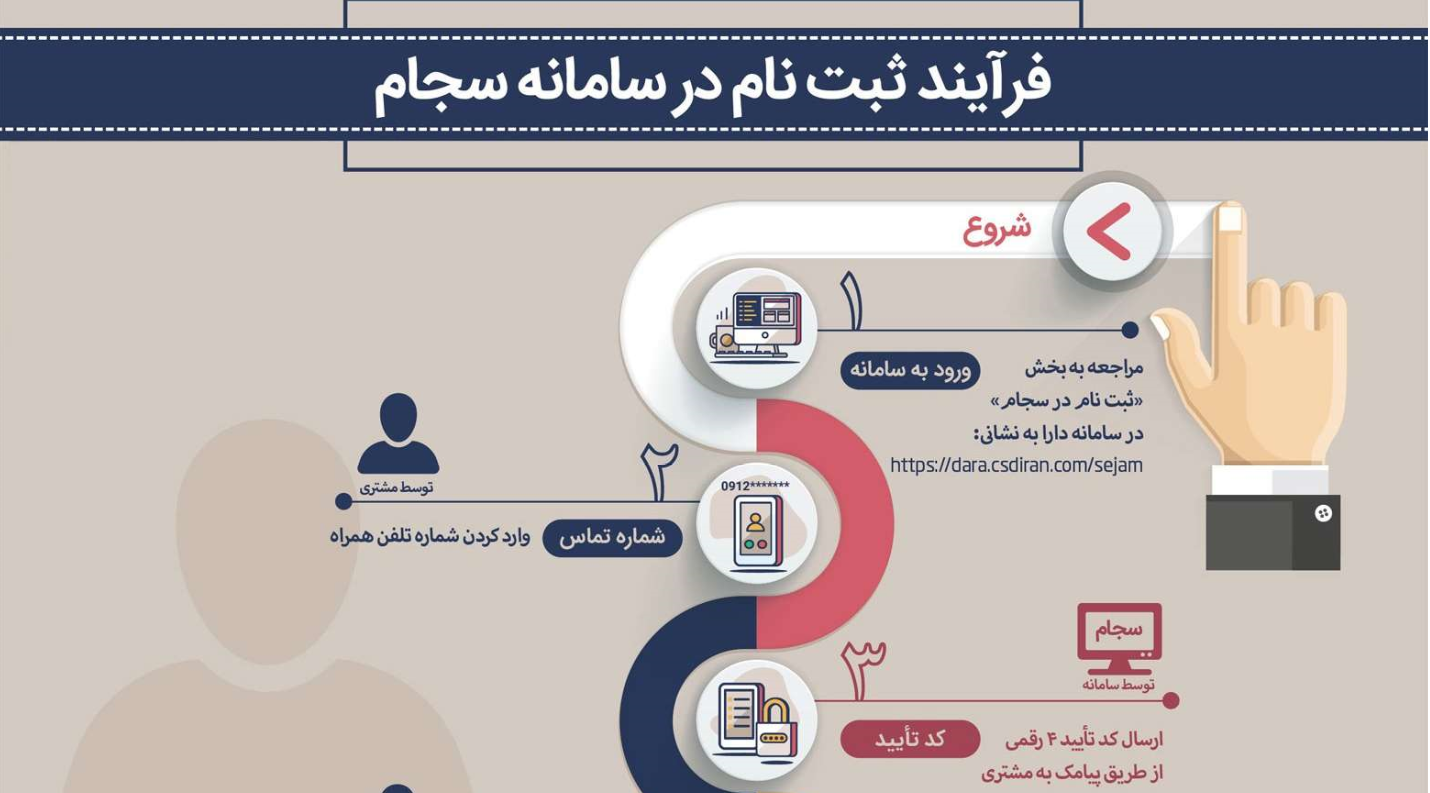